Garnering Effective Outreach and Research in Georgia for Impact Alliance
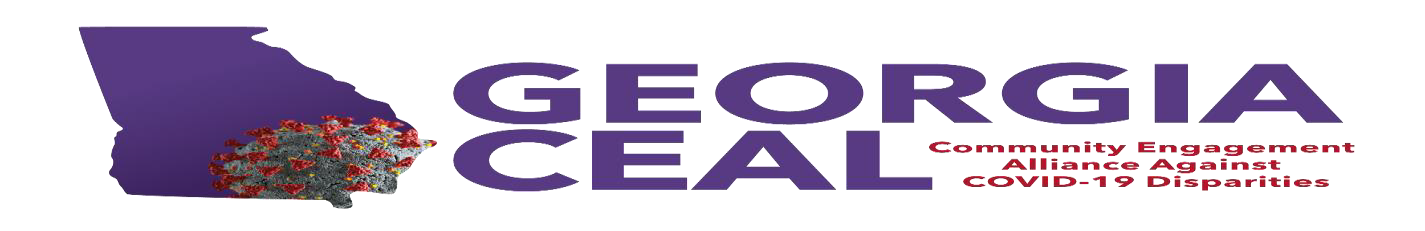 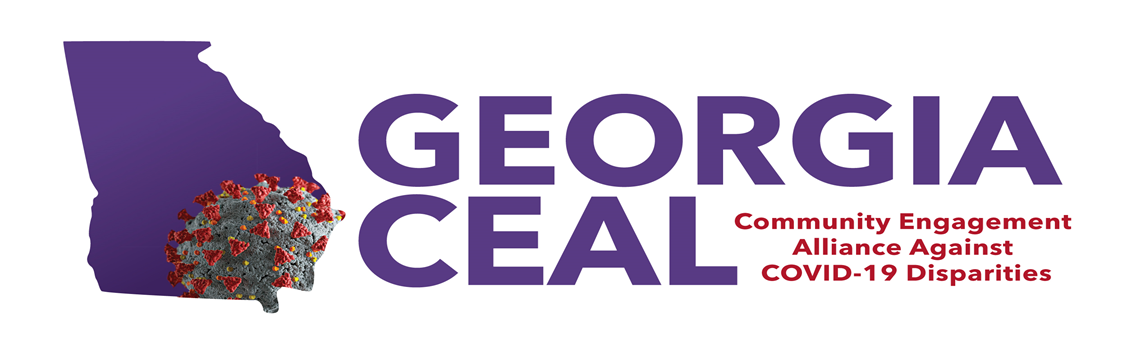 Goal: 

To understand factors that contribute to the COVID-19 in communities and establish effective, community-engaged outreach and response strategies
Garnering Effective Outreach and Research in Georgia for Impact Alliance
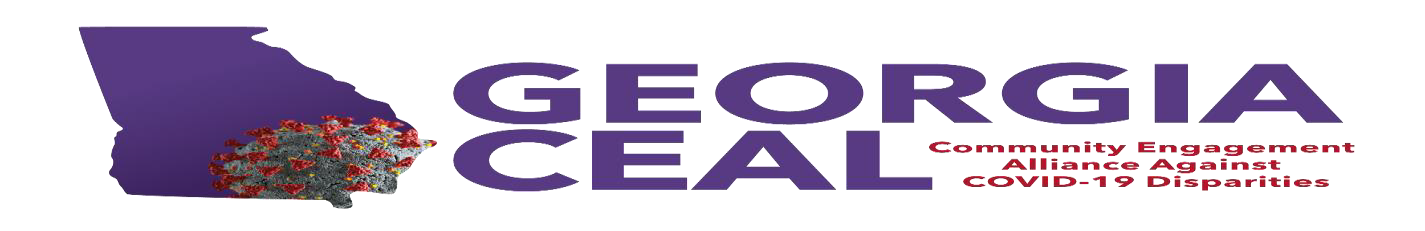 Phone: 404-752-1700
georgiaceal@msm.edu
GEORGIA CEAL Priorities
Establish the Georgia CEAL as a statewide community engagement hub for COVID-19 response and recovery and future public health emergencies

Identify areas to share COVID-19 educational materials, messages and vaccine uptake interventions

Identify beliefs around COVID-19 and the vaccines

To develop and disseminate sensitive, scientifically based information COVID 19 vaccine information toward vaccine readiness and participation

https://covid19community.nih.gov/
4
[Speaker Notes: AIM 1]
National COVID Resilience Resilience Network
ncrn@msm.edu
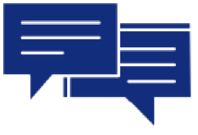 www.msm.edu/ncrn
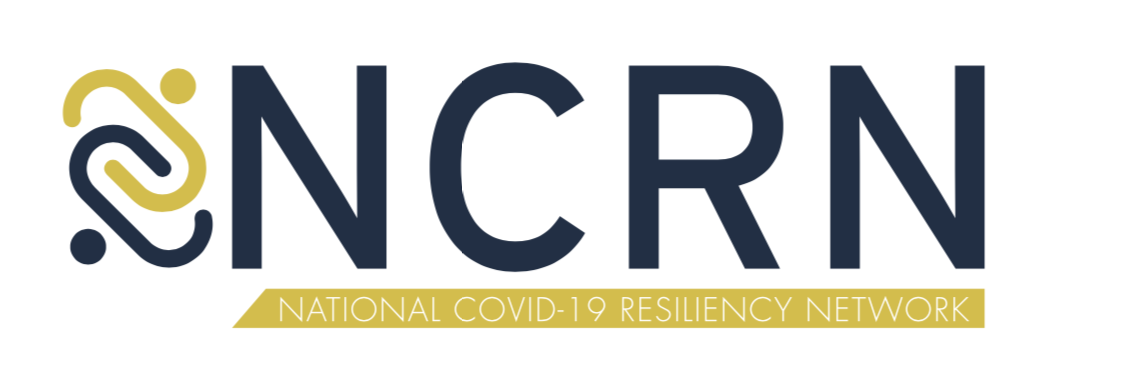 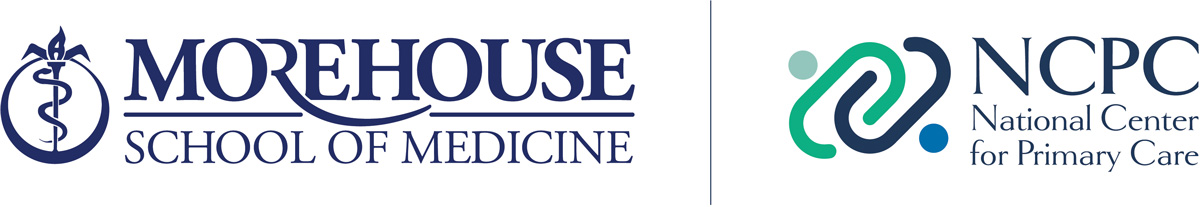 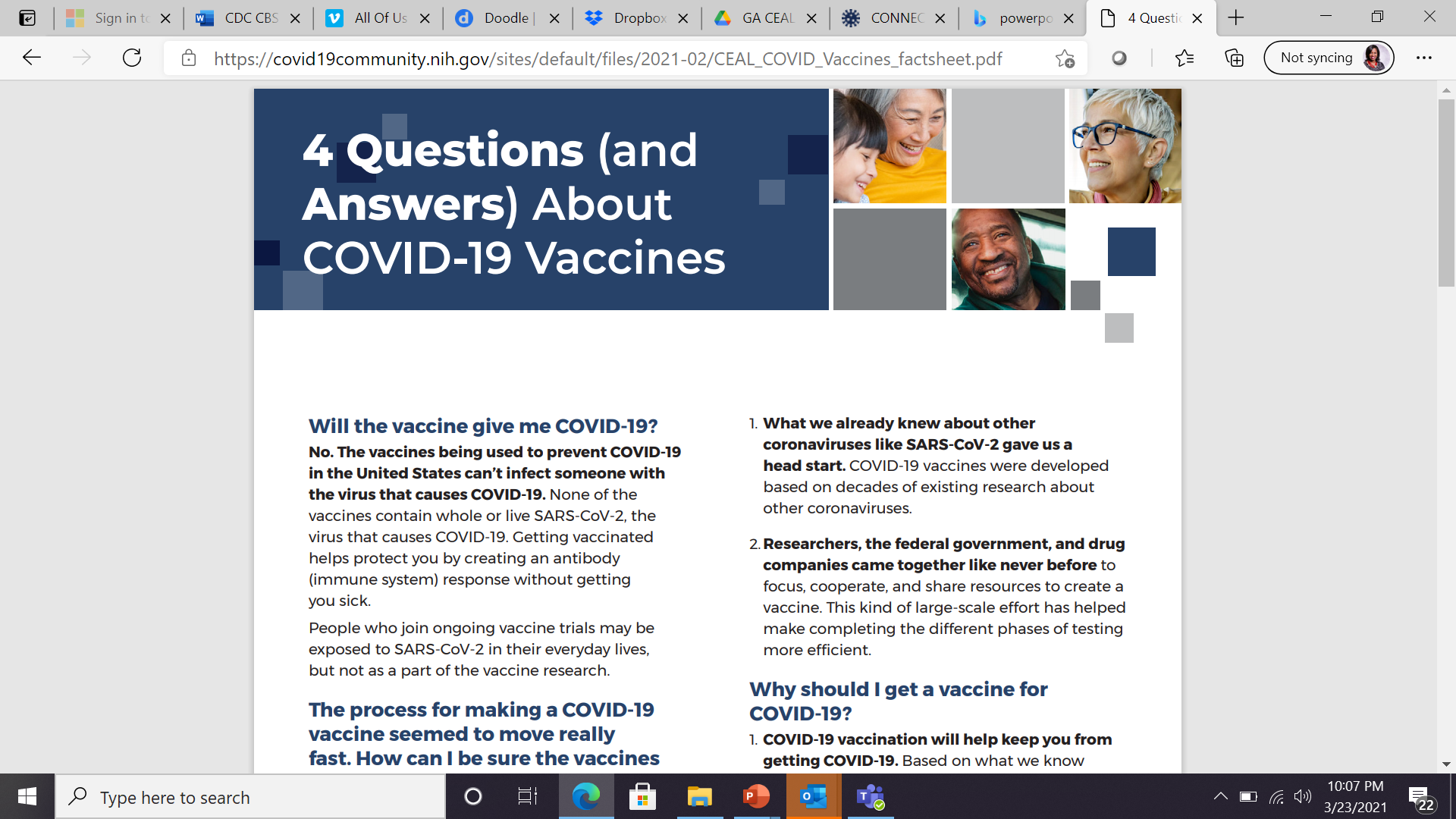 6
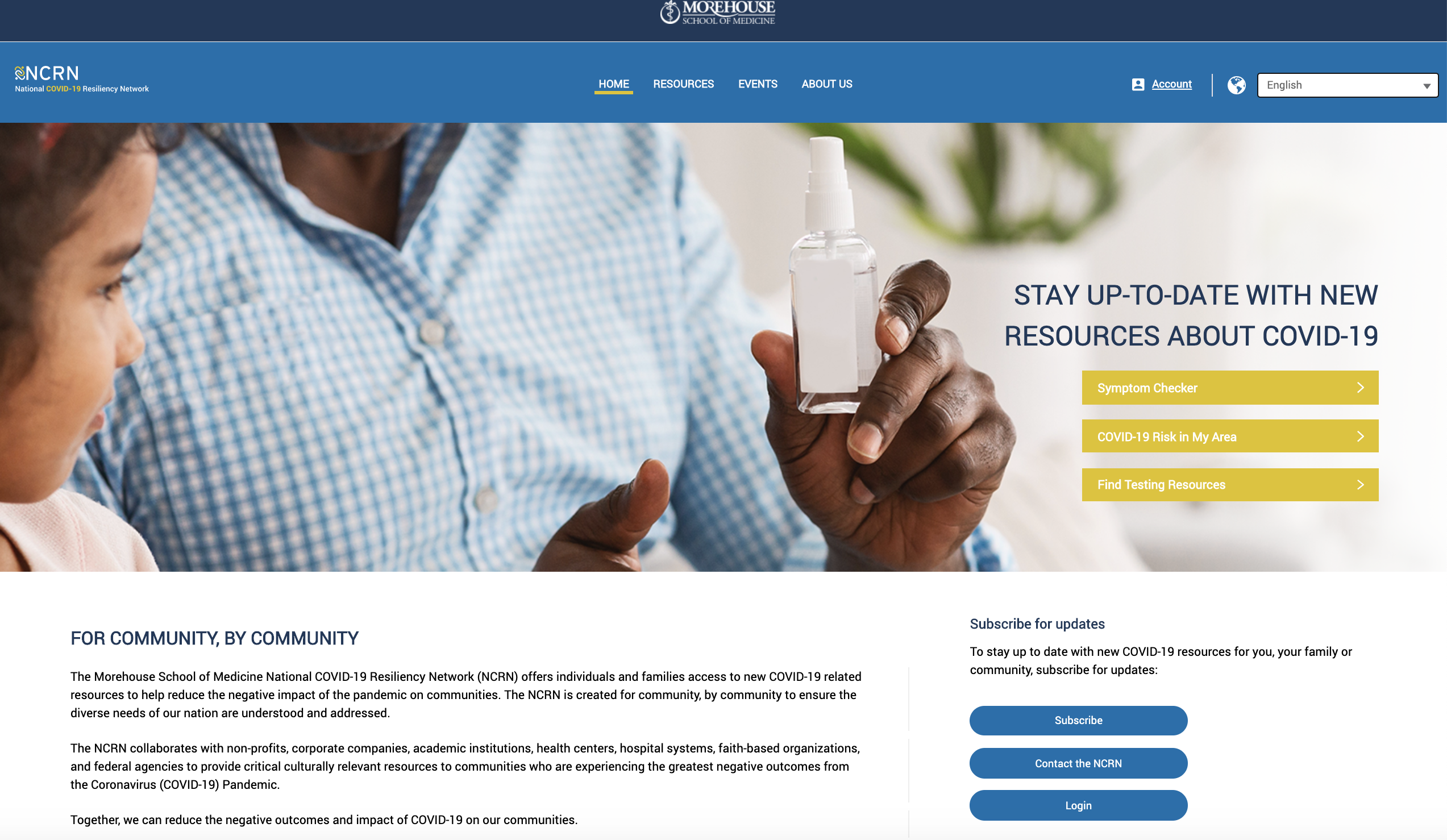 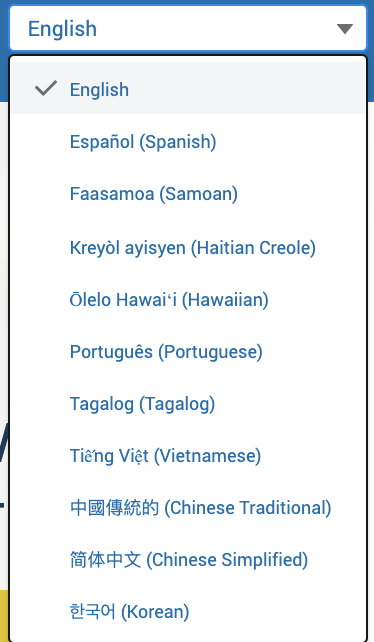 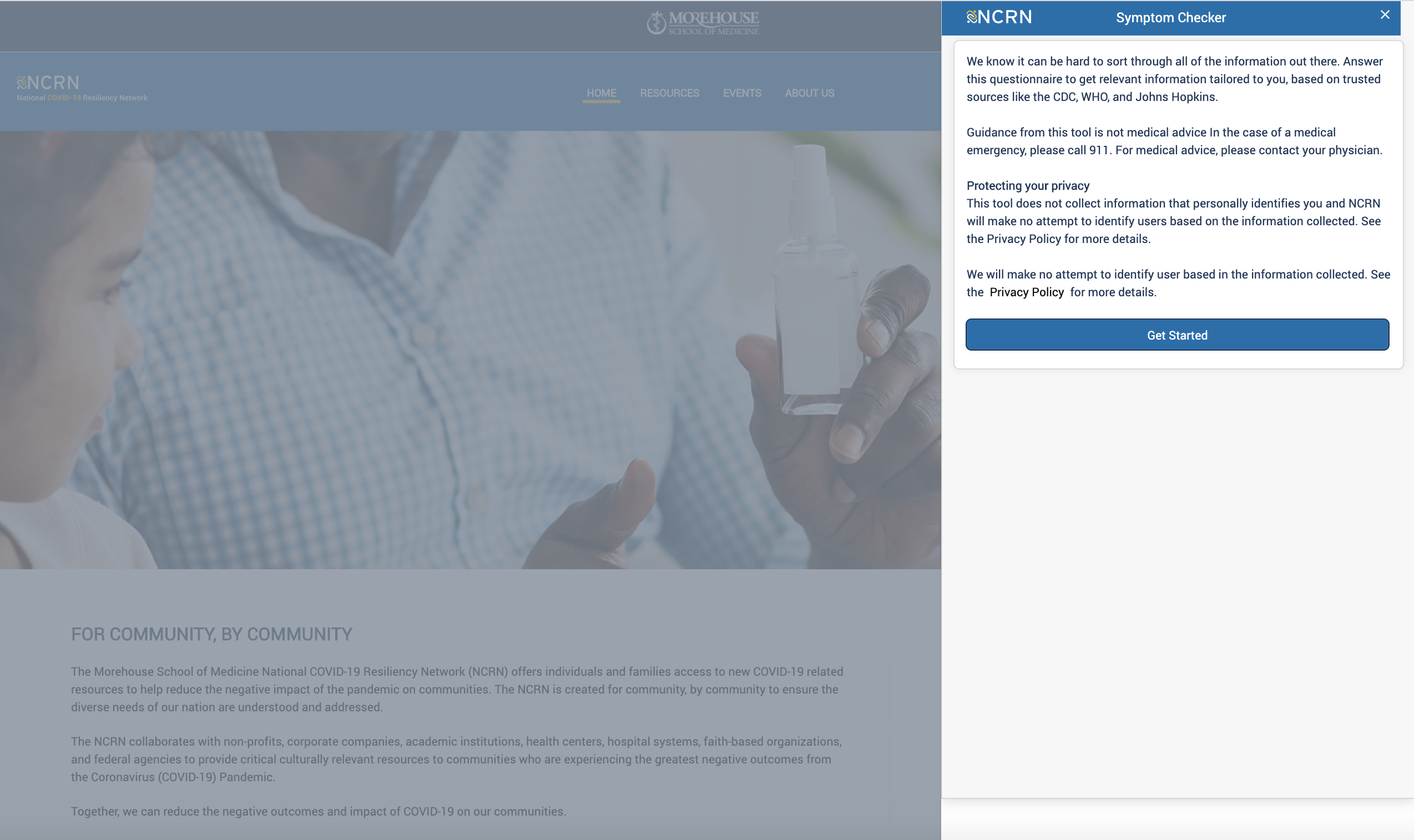 Language Selector & 
Symptom Checker
[Speaker Notes: Symptom Checker]
Location-Based Resource Navigator
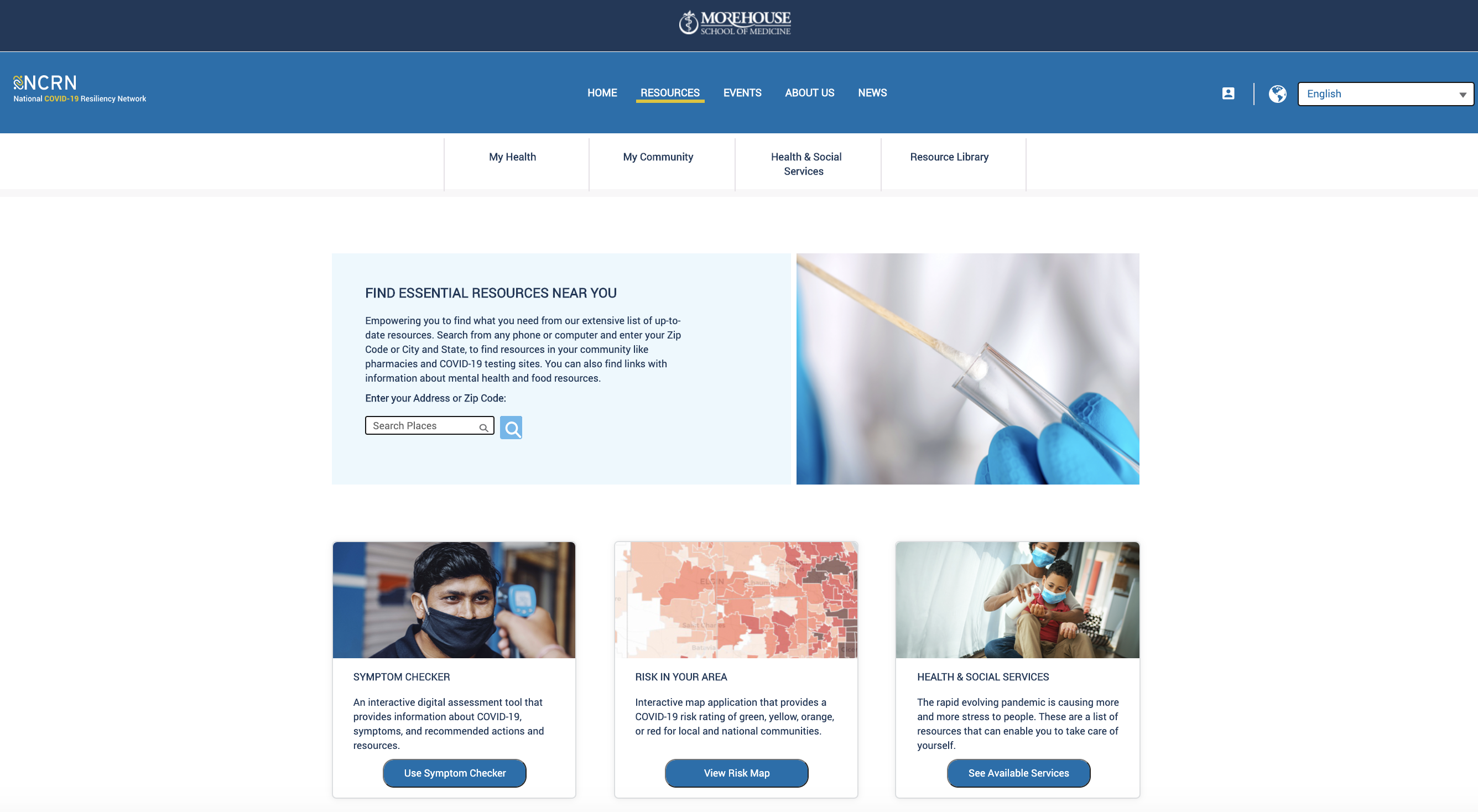 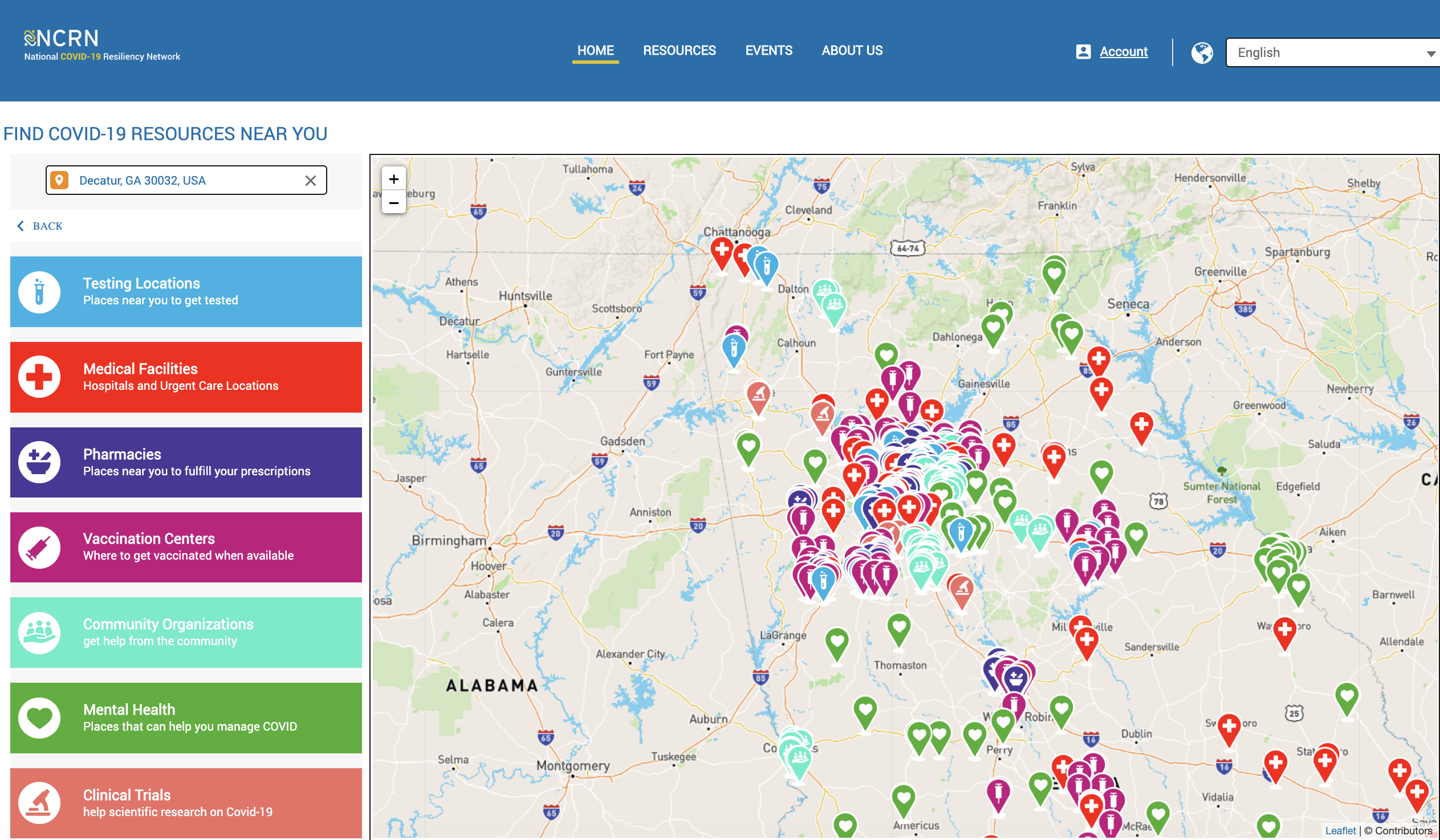 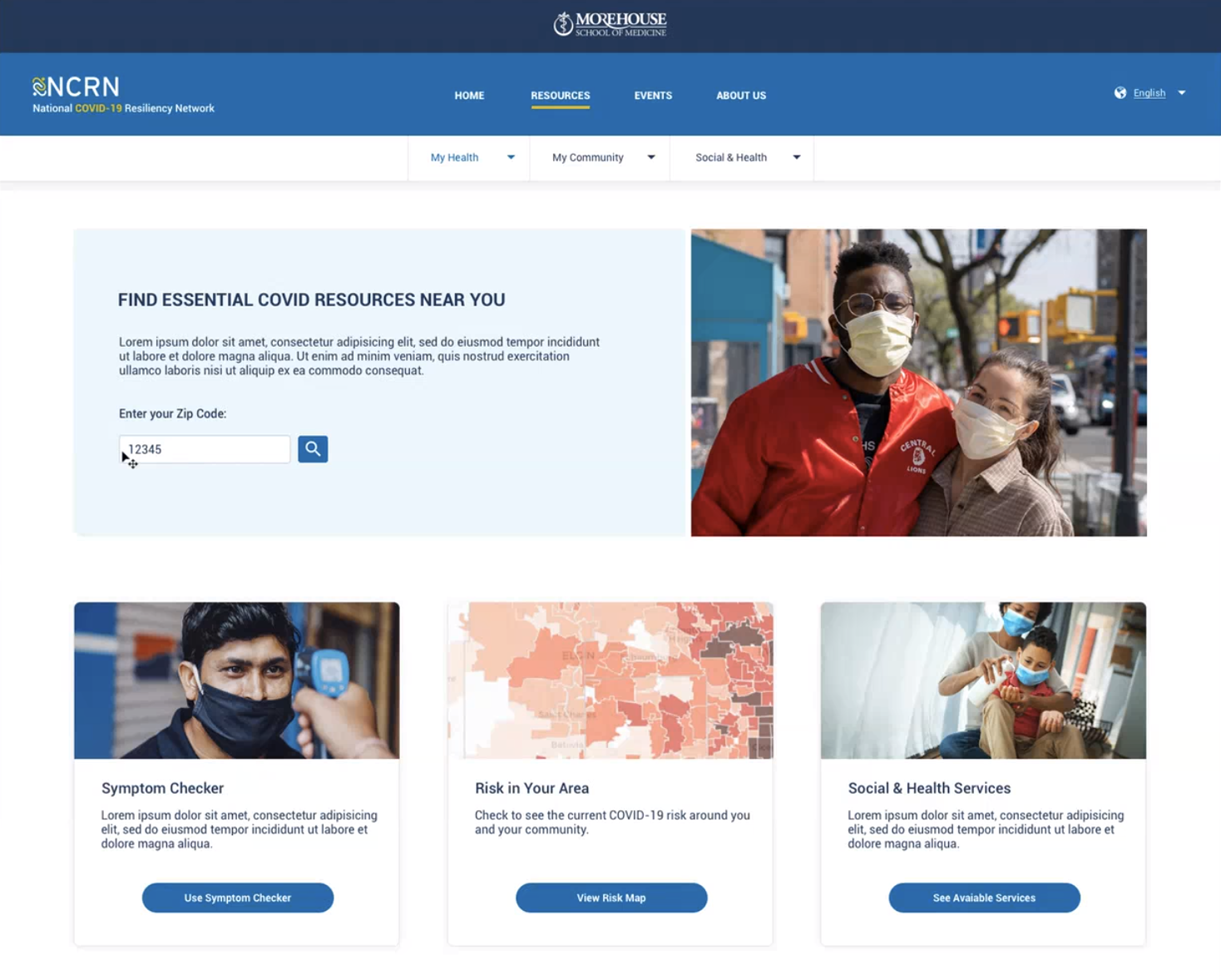 Location-Based Risk Assessment
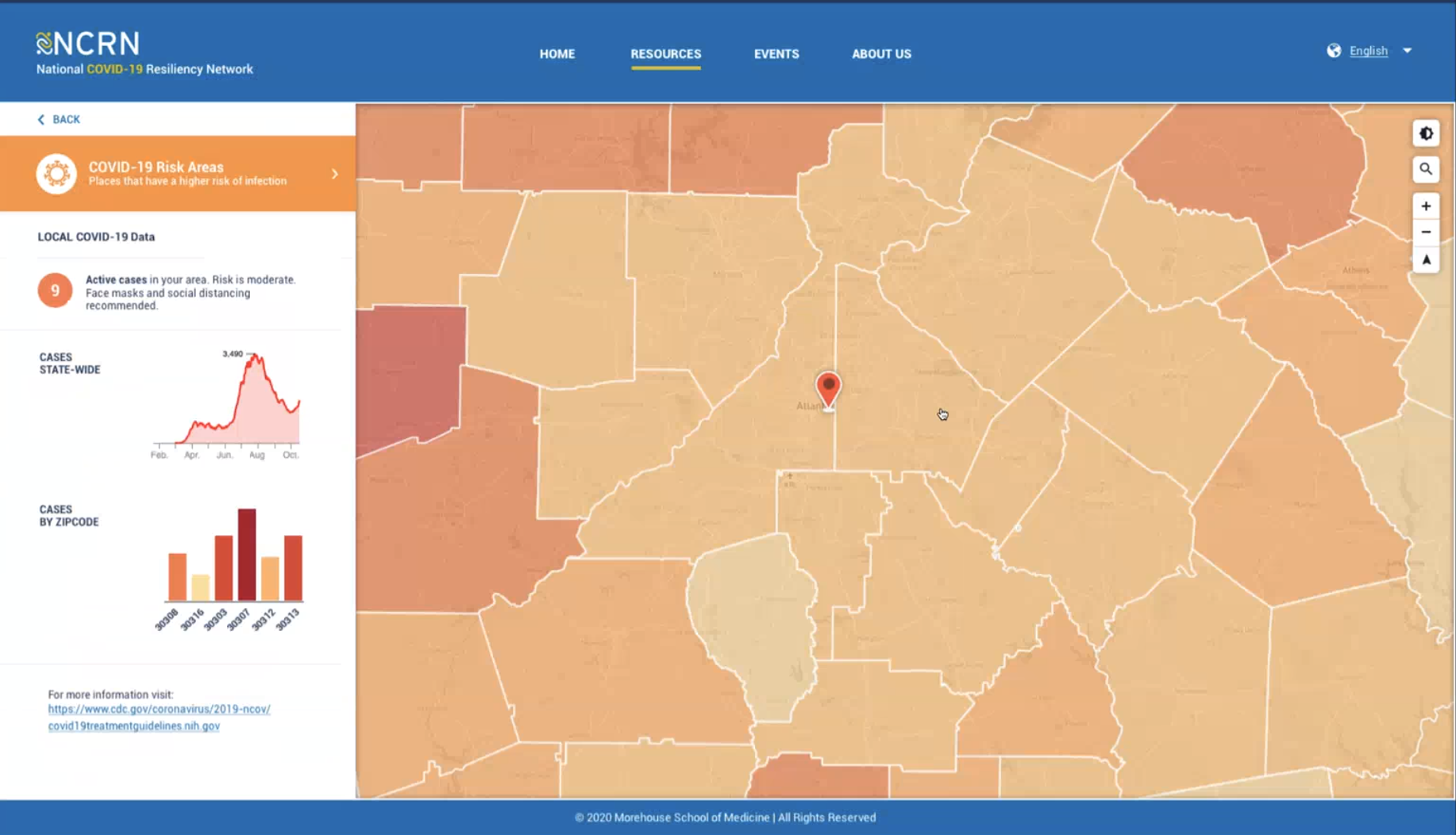 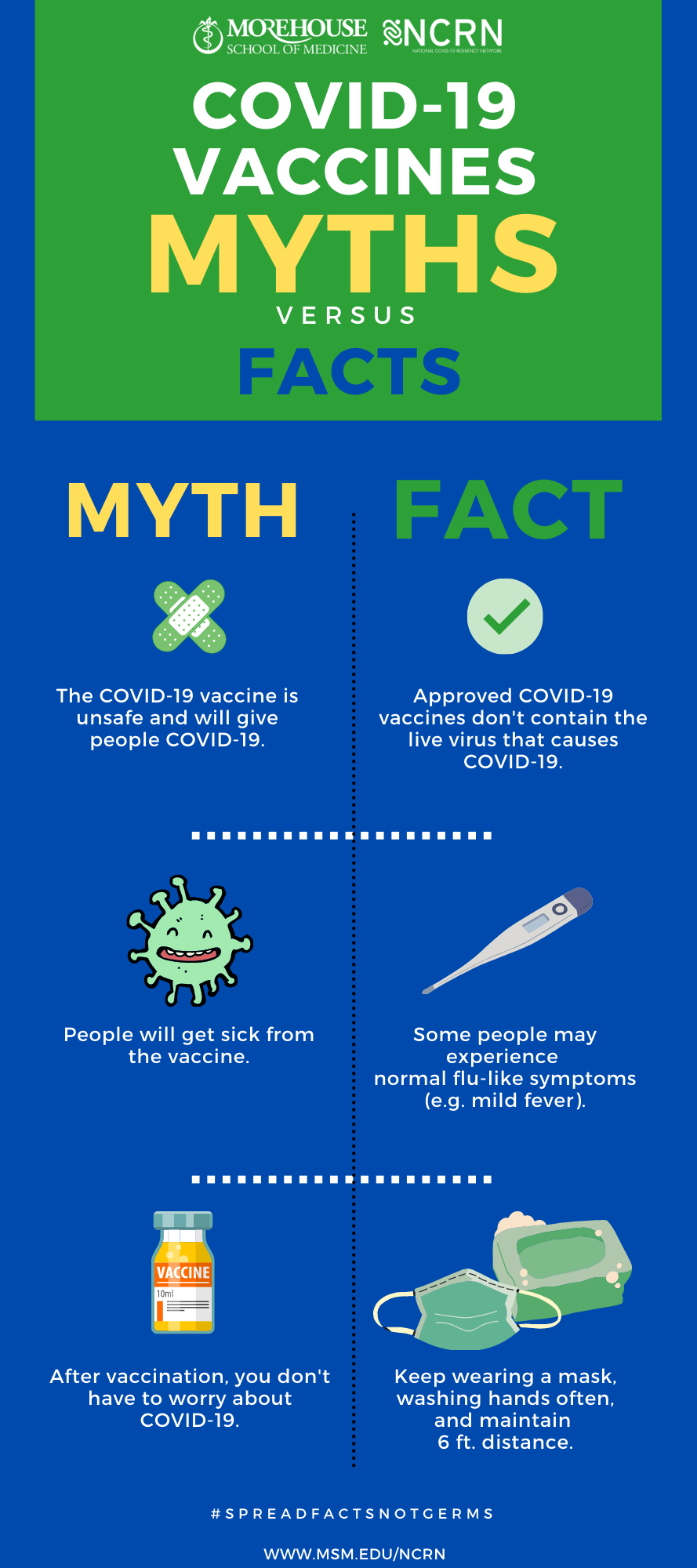 Educational Materials Library
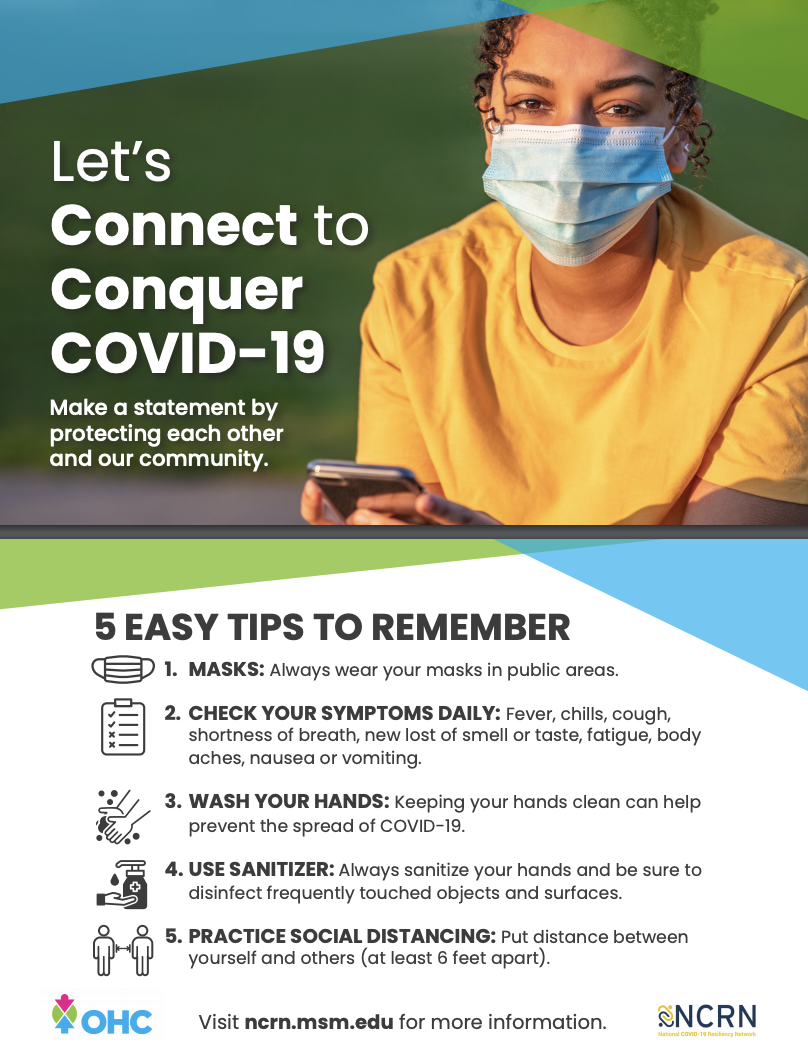 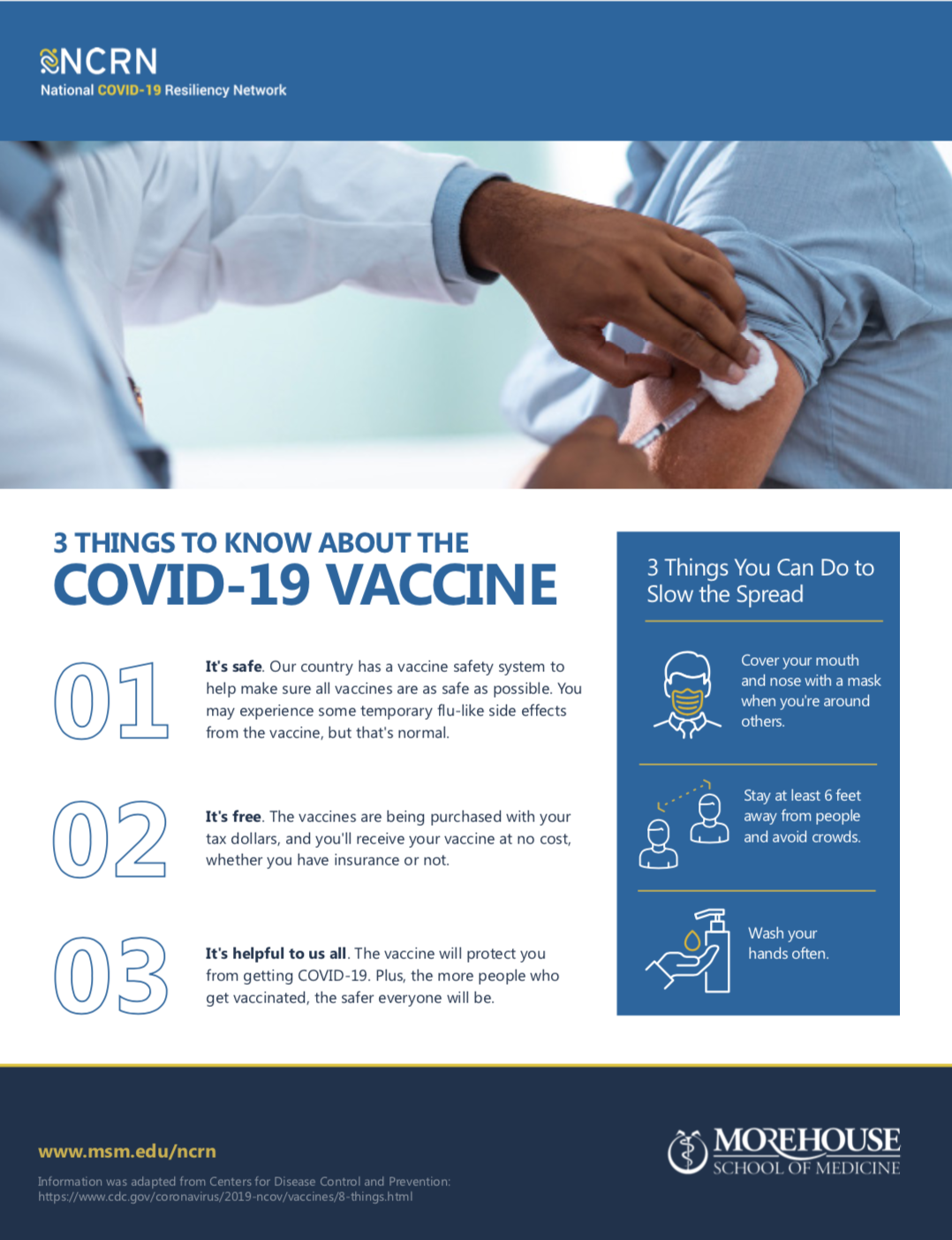 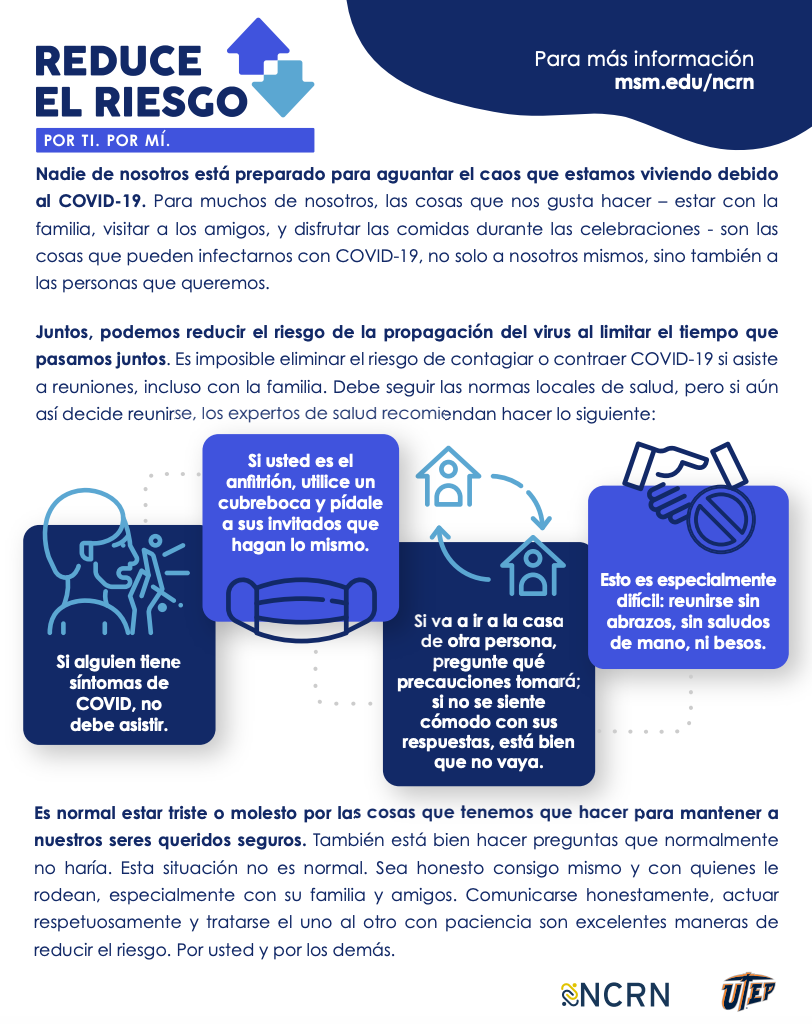 [Speaker Notes: Resource Library]
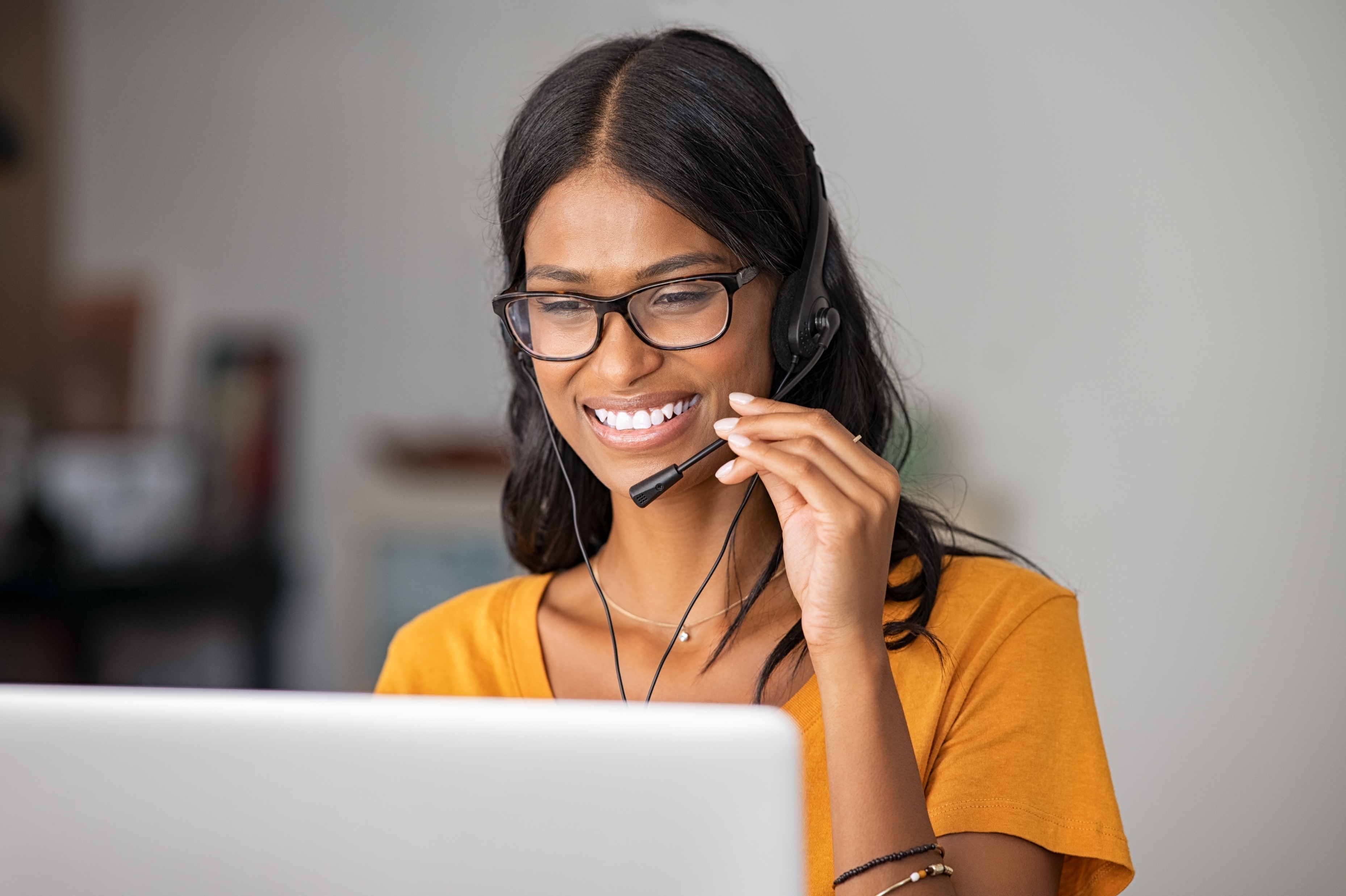 Multilingual 
Call Center

 1-877-904-5097


9am-9pm EST
[Speaker Notes: Resource Library]
Garnering Effective Outreach and Research in Georgia for Impact Alliance
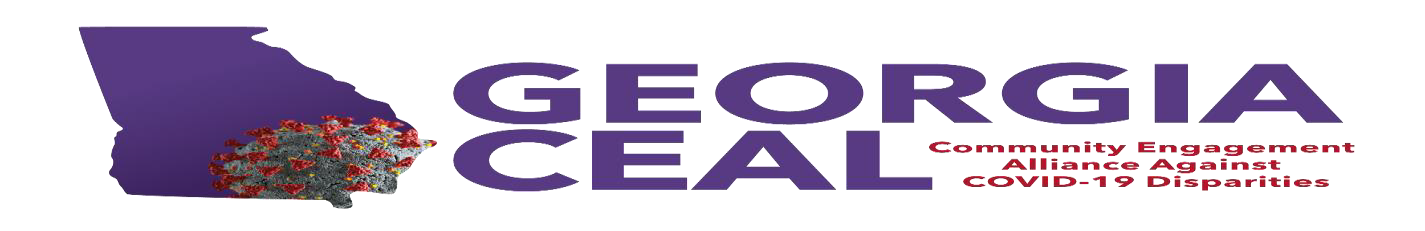 Phone: 404-752-1700
georgiaceal@msm.edu